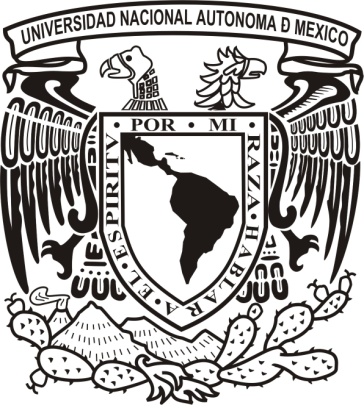 UNIVERSIDAD NACIONAL AUTÓNOMA DE MÉXICO.

FACULTAD DE ECONOMÍA.

CADEC N° 7 TINF 12

EL MODELO: ONUDI-MÉXICO-NAFINSA, EMPLEADO EN LA EVALUACIÓN DE PROYECTOS DE LAS PYMEX.

TEMA  N° 7

AUTOR: DR. JAIME MANUEL ZURITA CAMPOS.

CAPTURADO EN POWER POINT AVANZADO POR (6.62 MB):

LÓPEZ, MARTHA.         N° DE LISTA: 20.  N° DE CUENTA: 411047278.


CIUDAD UNIVERSITARIA, MÉXICO, D.F.  DICIEMBRE DEL 2013.
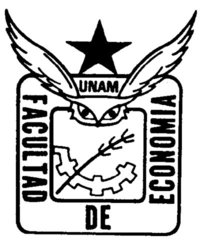 El modelo: ONUDI-México-NAFINSA1, empleado en la evaluación de proyectos de las PYMEX.
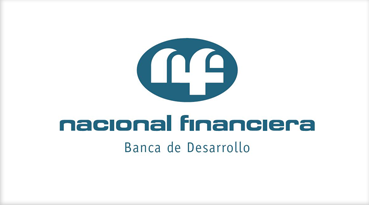 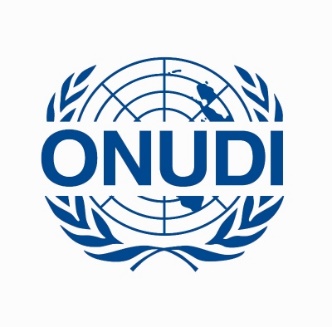 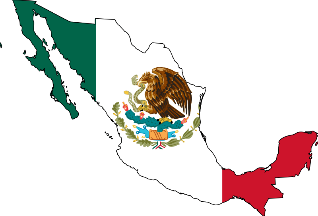 2
Zurita Campos Jaime Manuel.
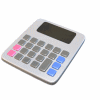 3
López, Martha.
El precio de sombra de la inversión (Is).
Definición: Se entiende como precio de sombra de la inversión Is del sector industrial, el aumento del valor presente neto del consumo agregado que la sociedad obtiene al incrementar la inversión, en ese sector, en una unidad de capital.
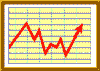 4
Zurita Campos Jaime Manuel.
Cuadro 1: Derivación matemática del precio sombra de la inversión Is.
5
López, Martha.
Cuadro 2: Derivación matemática del precio sombra de la mano de obra Ls.
6
Zurita Campos Jaime Manuel.
Cuadro 3: La evaluación de proyectos.
7
López, Martha.
Análisis de los precios de sombra para la economía mexicana (ECOMEX). Un ejemplo didáctico ilustrativo.
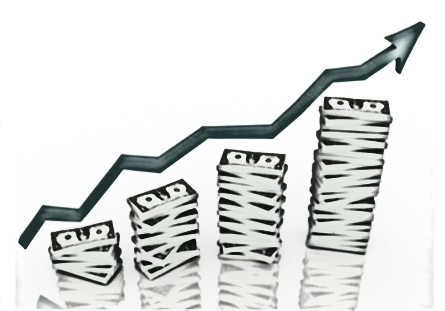 Sinopsis:
El cálculo de los precios de sombra de la inversión y de la mano de obra para la industria grande y pequeña/mediana – utilizando distintas tasas asociadas de descuento (i)- se presenta más adelante.
8
Zurita Campos Jaime Manuel.
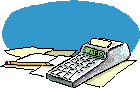 9
López, Martha.
Los precios de sombra se calculan a distintas tasas sociales de descuento, aumentando un 10% cada una de las variables s, y, z, y w (análisis de sensibilidad). 

Además utilizando este ejemplo didáctico, los precios de sombra serán calculados para z (igual) 35,000 (la mitad del salario monetario). Al final de este tema se harán algunas observaciones respecto a los resultados obtenidos.
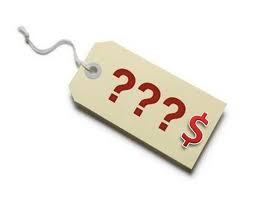 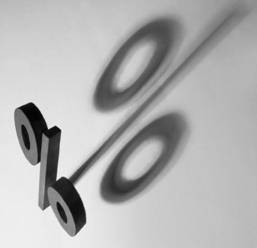 10
Zurita Campos Jaime Manuel.
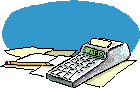 11
López, Martha.
Cálculo de los precios de sombra en el sector industrial grande.
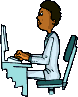 12
Zurita Campos Jaime Manuel.
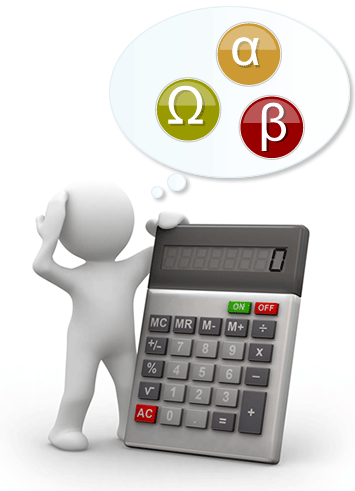 13
López, Martha.
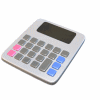 14
Zurita Campos Jaime Manuel.
15
López, Martha.
Cálculo de los precios de sombra en el sector industrial pequeño/mediano.
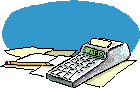 16
Zurita Campos Jaime Manuel.
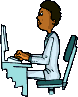 17
López, Martha.
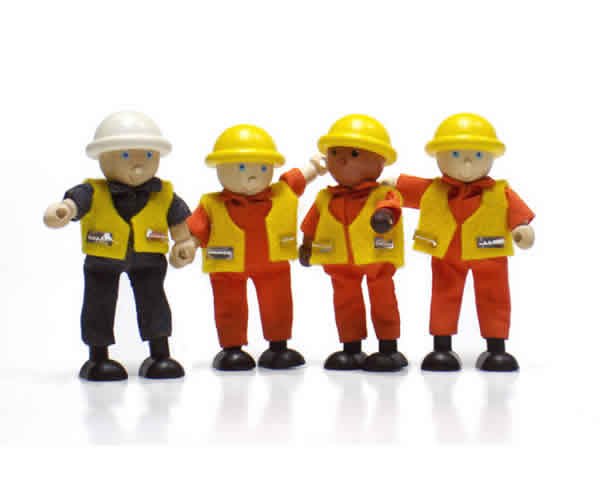 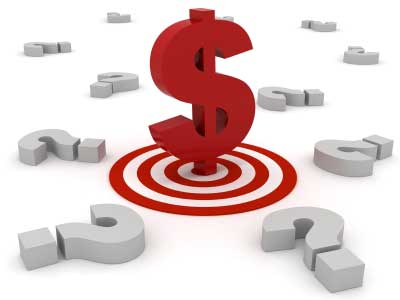 18
Zurita Campos Jaime Manuel.
19
López, Martha.
Análisis de la sensibilidad.
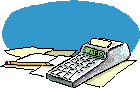 20
Zurita Campos Jaime Manuel.
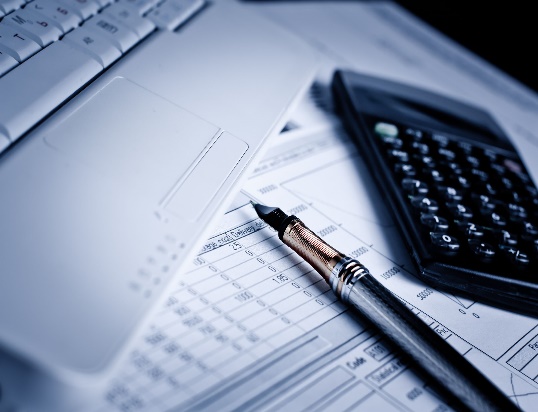 21
López, Martha.
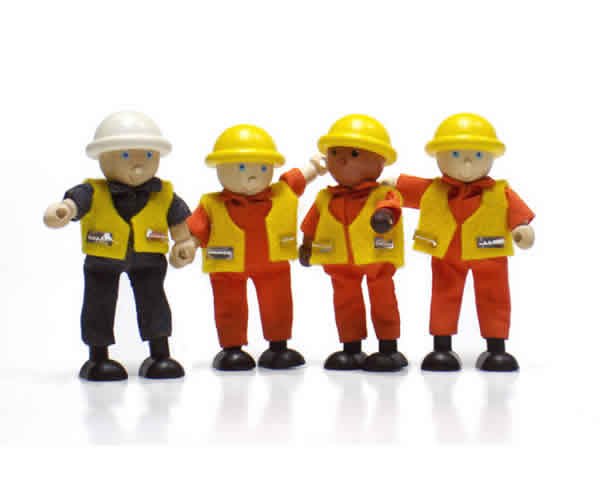 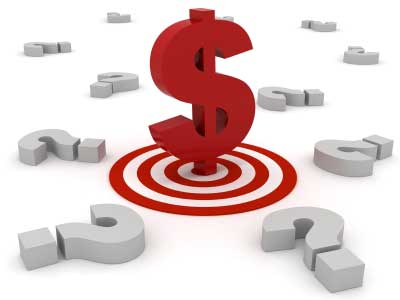 22
Zurita Campos Jaime Manuel.
23
López, Martha.
-Incremento en s:
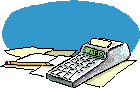 24
Zurita Campos Jaime Manuel.
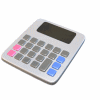 25
López, Martha.
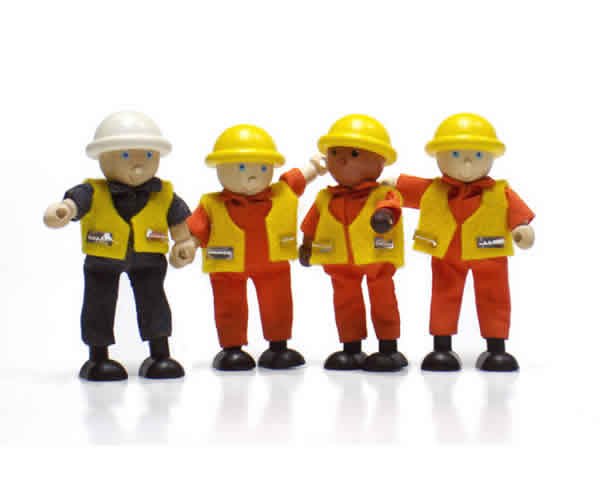 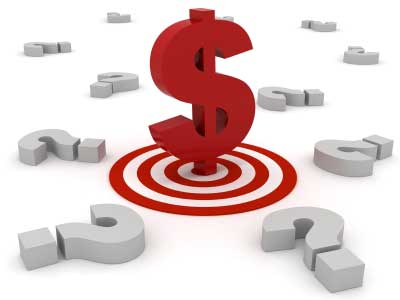 26
Zurita Campos Jaime Manuel.
27
López, Martha.
Incremento en y:
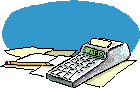 28
Zurita Campos Jaime Manuel.
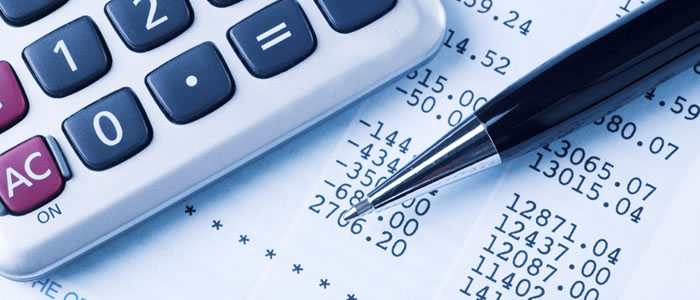 29
López, Martha.
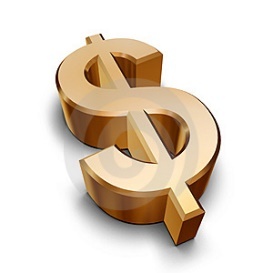 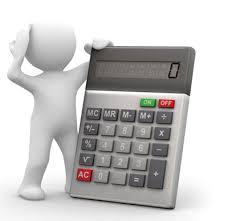 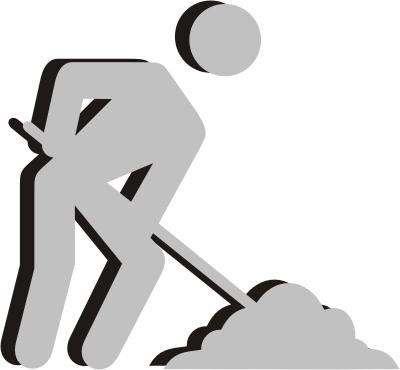 30
Zurita Campos Jaime Manuel.
31
López, Martha.
Incremento en l:
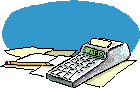 32
Zurita Campos Jaime Manuel.
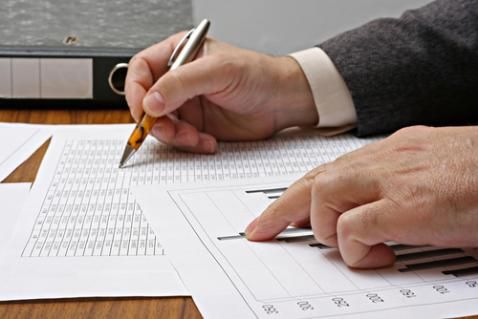 33
López, Martha.
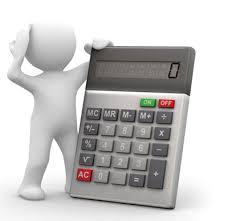 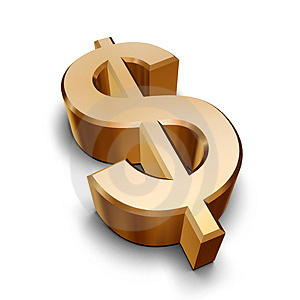 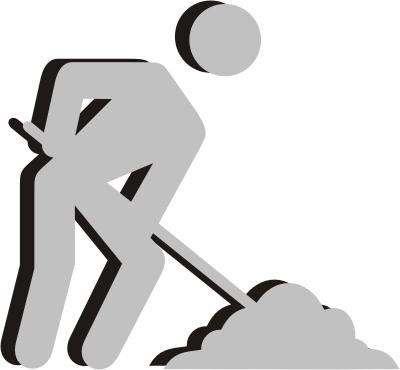 34
Zurita Campos Jaime Manuel.
35
López, Martha.
Incremento en w:
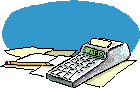 36
Zurita Campos Jaime Manuel.
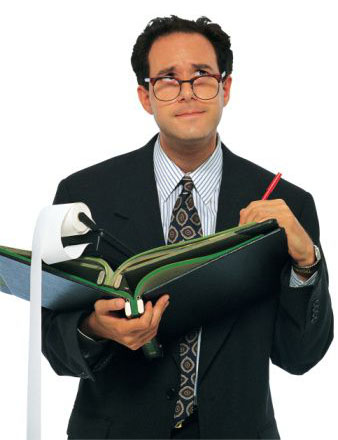 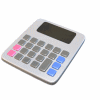 37
López, Martha.
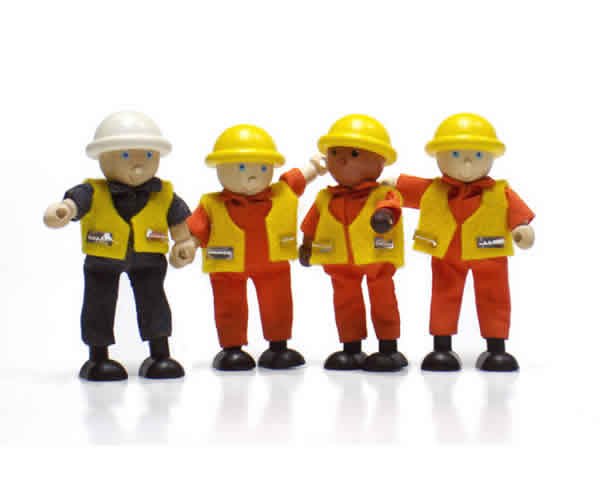 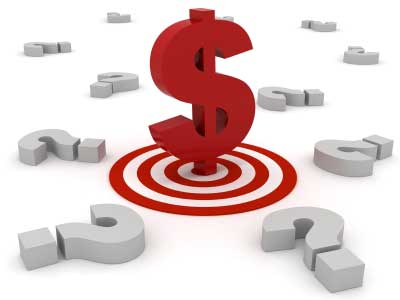 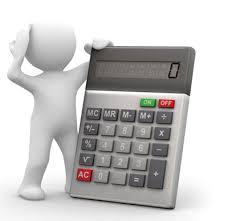 38
Zurita Campos Jaime Manuel.
39
López, Martha.
Incremento en z:
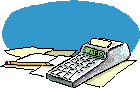 40
Zurita Campos Jaime Manuel.
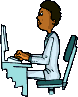 41
López, Martha.
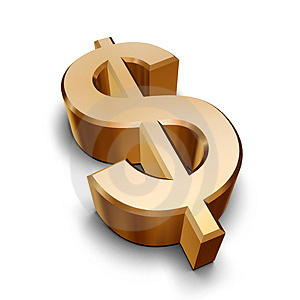 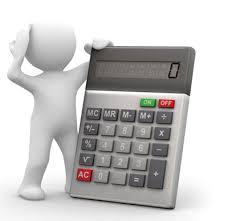 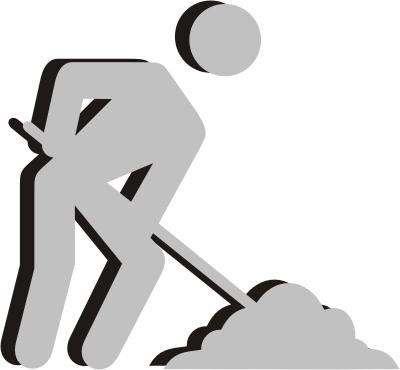 42
Zurita Campos Jaime Manuel.
43
López, Martha.
Ponderación del ingreso de la mano de obra.
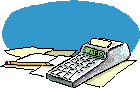 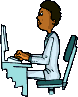 44
Zurita Campos Jaime Manuel.
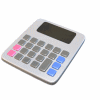 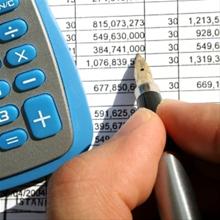 45
López, Martha.
Ejemplo didáctico usando las fórmulas: (2)A y (3)A.
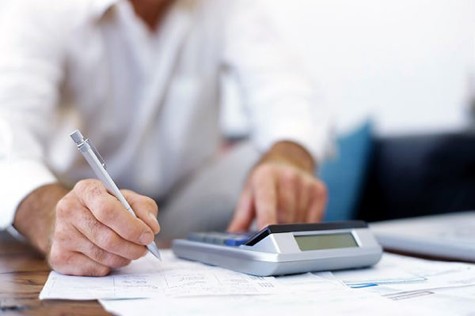 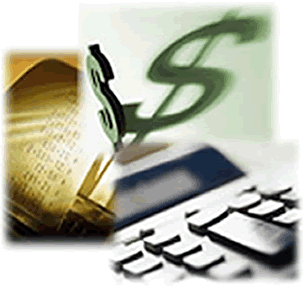 46
Zurita Campos Jaime Manuel.
47
López, Martha.
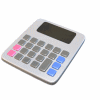 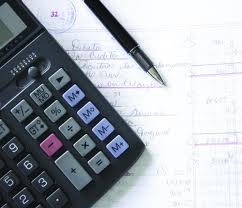 48
Zurita Campos Jaime Manuel.
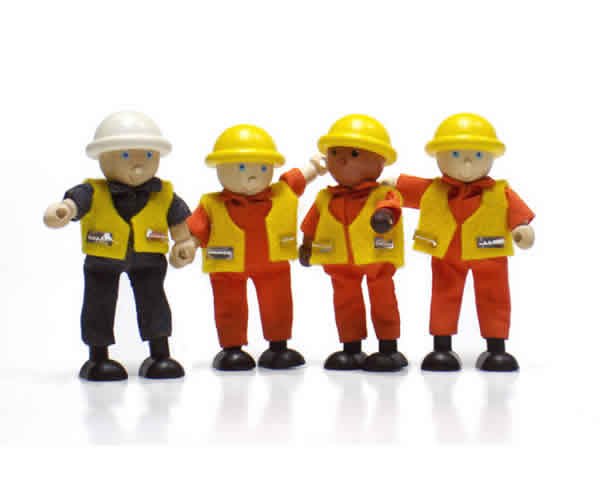 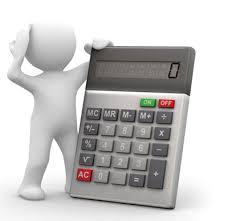 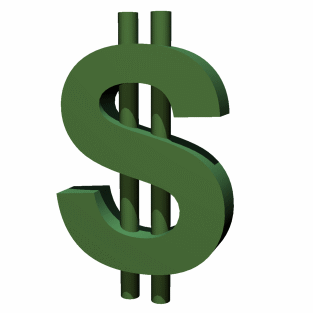 49
López, Martha.
50
Zurita Campos Jaime Manuel.
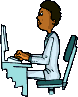 51
López, Martha.
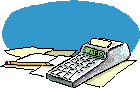 52
Zurita Campos Jaime Manuel.
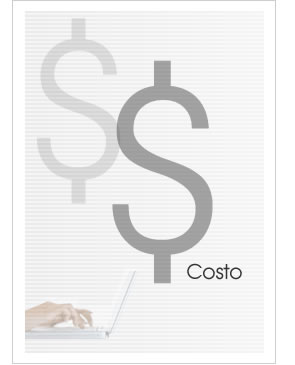 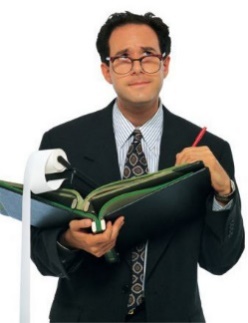 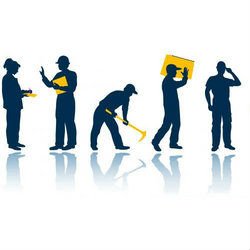 53
López, Martha.
54
Zurita Campos Jaime Manuel.
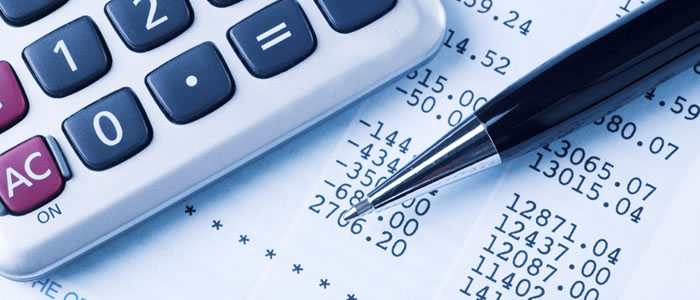 55
López, Martha.
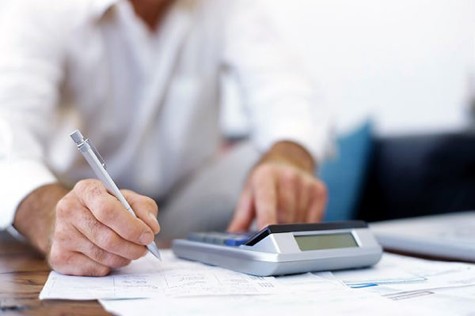 56
Zurita Campos Jaime Manuel.
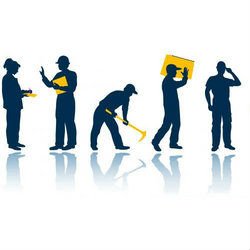 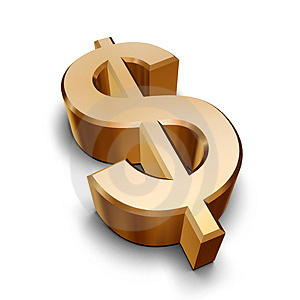 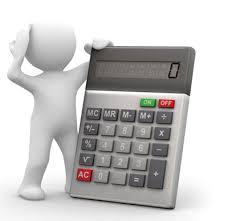 57
López, Martha.
58
Zurita Campos Jaime Manuel.
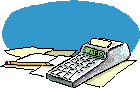 59
López, Martha.
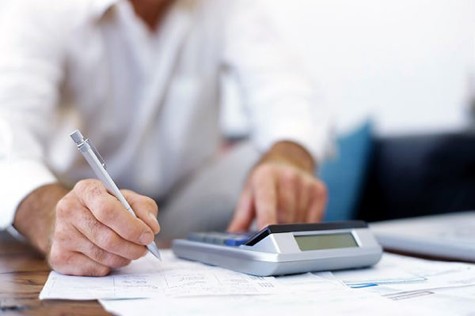 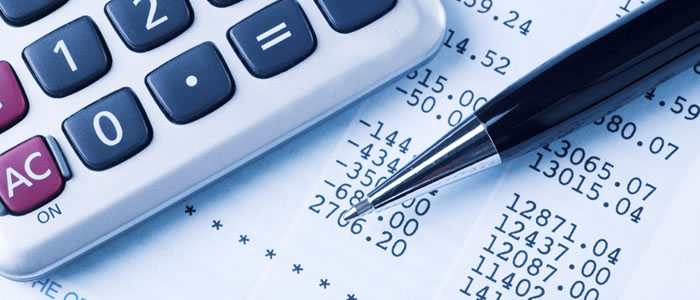 60
Zurita Campos Jaime Manuel.
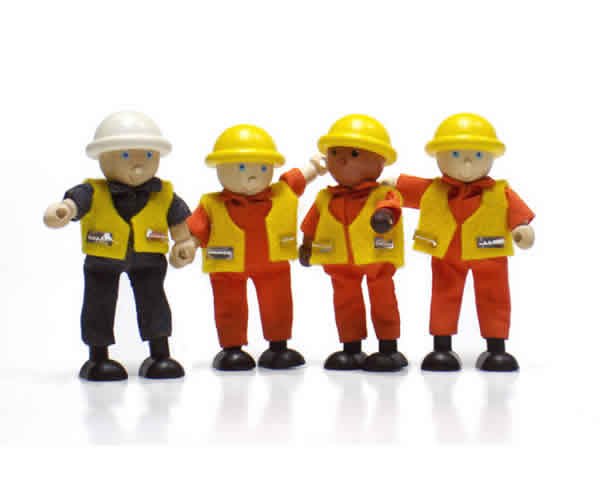 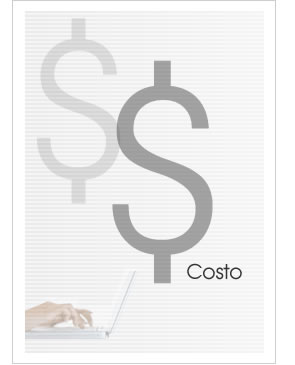 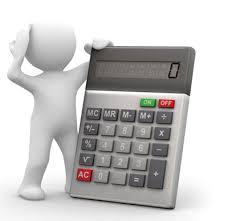 61
López, Martha.
62
Zurita Campos Jaime Manuel.
¡GRACIAS POR SU ATENCIÓN!
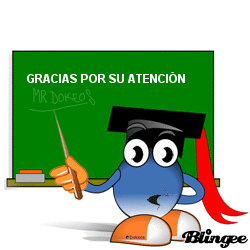 63